Národní bibliografie a národní autority
Adéla Jarolímková
Národní bibliografie
Národní bibliografie v moderním smyslu slova je souhrn autoritativních a úplných záznamů národní produkce (myšleno produkce nakladatelství) určité země, vydávaný pravidelně a s co možná nejmenším zpožděním. Je vytvářena v souladu s mezinárodními standardy národní bibliografickou agenturou. (IFLA, 1998, 2009)
Souběžná x retrospektivní
Princip registrace
Teritoriální – preferovaný IFLA – dokumenty vydané na území určitého státu
Jazykový 
Autorský
Obsahový
}
Exteriorika – záznamy je možné přebírat ze zahraničních zdrojů
Pokrytí typů dokumentů
Doporučení IFLA – celé spektrum národní produkce, co se týče typů dokumentů x nemusí být vyčerpávající, pragmatický výběr, různá úroveň zpracování
Základní druhy tradiční literatury 
Články – především v menších zemích
Šedá literatura – výběrově, zejména dizertace
Elektronické publikace
Poslání národních bibliografií
Přínos k uchování národního kulturního dědictví
Výběr a získávání dokumentů pro fondy knihoven a podobných institucí
Katalogizace a podpora katalogizace
Ověření autorství, sledování vydavatelského vývoje
uživatelé
Koncoví uživatelé – čtenáři, badatelé
Knihovníci – katalogizátoři, akvizitéři, referenční knihovníci…
Nakladatelé, knihkupci
Vládní organizace, grantové agentury, statistika
Organizace spravující autorská práva
Automatizovaný sběr dat – distribuované vyhledávání, sklízení
Zdroje národní bibliografie
Povinný výtisk
CIP (Cataloguing In Publication)
Povinný výtisk
Výtisk dokumentu, který musí určené subjekty působící na knižním trhu v daném státě zdarma odevzdávat určeným (národním, státním, veřejným) institucím - příjemcům povinného výtisku, a to obvykle na základě zákonné povinnosti ve stanovené lhůtě od data vydání dokumentu.  (TDKIV)
Funkce – evidenční, bibliografická, archivní, akviziční
Doporučení IFLA - https://repository.ifla.org/bitstream/123456789/1322/1/guidelines-for-legal-deposit-legislation-en.pdf
[Speaker Notes: První „povinný výtisk“ – Francie, 1537, František I (nebylo příliš respektováno) – zrušeno za francouzské revoluce, 1594 Belgie, 1624 císař Ferdinand II]
Legislativa povinného výtisku v ČR
37/1995, o neperiodických publikacích
46/2000, o  právech a povinnostech při vydávání periodického tisku a o změně některých dalších zákonů (tiskový zákon)
Poskytuje právní rámec pro odevzdávání povinného výtisku, stanovuje příjemce
Neřeší (zatím) elektronické publikace
E-depozit – 1. pokus
Návrh MK na změnu zákonů 257/2001 (knihovní zákon), 37/1995 (zákon o neperiodických publikacích) a 46/2000 (tiskový zákon) – usnesení vlády 4.11.2019 – PS nestihla projednat (sněmovní tisk zde)
Počítá s elektronickým povinným výtiskem neperiodických i periodických publikací
Harvesting informací volně dostupných prostřednictvím služeb informační společnosti
Databázi buduje NK, užívat mohou ostatní knihovny, které jsou příjemci povinných výtisků
Obsah databází bude přístupný pouze na místě, nebude možné zhotovovat rozmnoženiny
V případě souběhu elektronického a tištěného vydání je okruh užívajících knihoven dále omezen
Vydání = šíření v hmotné podobě, pořízení = šíření v elektronické podobě
E-depozit – 2. pokus
Vláda schválila „trojnovelu“ 21.8.2024 (novely knihovního zákona, zákona o neperiodických publikacích a tiskového zákona)
Poslanecké sněmovně návrh předložen 27.8.2024
Sněmovní tisk 773/0
Upravuje povinný výtisk elektronických publikací, jeho shromažďování a zpřístupňování
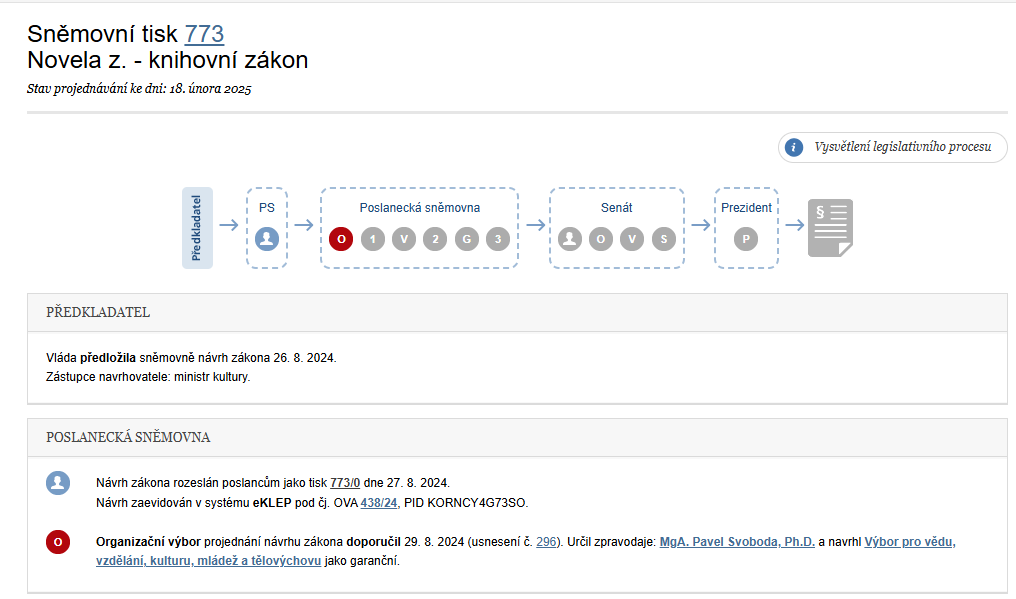 Příklady povinného výtisku v zahraničí
Dánsko - https://pro.kb.dk/en/legal-deposit
Finsko - https://www.kansalliskirjasto.fi/en/legal-deposit-office
Irsko - https://www.nli.ie/en/how-we-acquire-our-collections.aspx 
Německo - https://www.dnb.de/EN/Professionell/Sammeln/sammeln_node.html#sprg314410 
Rakousko – https://www.onb.ac.at/en/library/reading-rooms-at-heldenplatz/structure-of-holdings/delivery-of-publications/depositing-of-printed-media 
Španělsko - https://www.bne.es/en/about-us/acquisitions/legal-deposit 
Švédsko - https://www.kb.se/in-english/about-us/how-we-collect-material/legal-deposit.html 
Velká Británie - https://www.bl.uk/legal-deposit/about-legal-deposit 
Spojené státy - https://www.copyright.gov/help/faq/mandatory_deposit.html
cvičení
Vyberte si jednu z uvedených zemí, prozkoumejte informace, případně přímo legislativu týkající se povinného výtisku, a do sdílené tabulky uveďte:
Odkaz na souhrnné informace, případně existující legislativu týkající se povinného výtisku
Příjemce povinného výtisku
Typy dokumentů, kterých se povinný výtisk týká
Cataloguing in publication
Spolupráce knihovníků a nakladatelů
Bibliografické údaje poskytnuté před vydáním publikace – předběžný záznam (může být součástí publikace)
Usnadnění katalogizace
https://www.nkp.cz/sluzby/sluzby-pro/cip-katalogizace-v-knize
Jmenný popis, MDT, předmětová hesla, konspekt
Standardy
Mezinárodní interoperabilita
Katalogizace – ISBD, RDA
Bibliografické formáty
MARC (UNIMARC, MARC21)
XML formáty (MARCXML, MODS, ONIX, BIBFRAME)
Dublin Core
Kódování znaků
standardy
Komunikační protokoly
Z39.50 (ANSI/NISO Z39.50-2003 (S2014) Information Retrieval: Application Service Definition & Protocol Specification)
OAI-PMH
Identifikátory
Česká národní bibliografie
České knihy
od roku 1901, postupně doplňováno období 1801-1900
NK ČR, MZK, VK Olomouc, MK Praha (beletrie)
Česká periodika – v relativní úplnosti od roku 1990
Grafické dokumenty – od 1992
Hudebniny – od 1994
Kartografické dokumenty – od 1994, NK ČR, MZK, VK Olomouc
Zvukové záznamy – od 1992
Elektronické zdroje – od 1996
Články v českých novinách, časopisech a sbornících
Samostatná databáze
Od 1991
Národní autority
Pomocný nástroj
Samostatná databáze
Od 1998
Číslo Čnb
Přidělováno od roku 2010, starším záznamům přiděleno zpětně
Jedinečný identifikátor dokumentu
Pro potřeby digitalizace – pojistka proti duplicitní digitalizaci (Registr digitalizace)
Záznam čnb
Registr digitalizace
Národní autority
Národní autority = standardizované a kontrolované soubory autoritních záznamů
Cíl: zajistit jednotnost a konzistenci v popisu jmen, názvů a témat v bibliografických záznamech
Jmenné autority – jména osob a korporací
Věcné autority – tematické, formální, geografické, chronologické autority
Názvové autority
Národní autority čr
https://autority.nkp.cz/ 
Kooperativní projekt – zastřešuje Národní knihovna ČR, podílí se další knihovny
Spolupráce – přímo v systému Aleph, přes protokol Z39.50
Systém supervizorů – lokální, vrchní
VIAF
Sloučení autoritních záznamů z různých národních knihoven do jednoho propojeného systému
Propojení variantních forem jmen – záznamy obsahují různé varianty jmen osob, organizací, děl či témat v různých jazycích a zápisech
Unikátní identifikátor – každá entita (osoba, organizace, dílo) má v rámci VIAF přiřazené unikátní identifikační číslo
Otevřený přístup – VIAF je dostupný online a umožňuje propojení s dalšími systémy pomocí Linked Data a RDF
Příklad: https://viaf.org/en/viaf/56763450
webarchiv
https://www.webarchiv.cz/cs/ 
Archivace národního webu
Cíle
pravidelné sklízení webových zdrojů
zpřístupnění sbírky na terminálech v budově Národní knihovny ČR a online zpřístupňování vybraných archivovaných dokumentů
zajištění dlouhodobého uchování a trvalého přístupu ke všem archivovaným dokumentům
kontinuální vytváření sbírky archivovaných webů a její organizace za účelem zajištění vyhledávání uvnitř sbírky
webarchiv
sklizně
celoplošná sklizeň – doména .cz, 1-2x ročně, zachycení obrazu českého internetu v daném čase
výběrová sklizeň – zachycení zdroje a změn v celém rozsahu, hodnotné zdroje, reprezentativní vzorek českého kulturního dědictví
tematické kolekce – téma nebo událost
zpřístupňování
veřejný režim – pouze stránky, u nichž je uzavřena smlouva s vydavatelem, nebo jsou zveřejněny pod licencí CC
omezený režim – na terminálech v NK
SW – Heritrix, Wayback Machine
webarchiv
katalogizace elektronických zdrojů
zdroje s uzavřenou licenční smlouvou nebo zpřístupněné pod licencí CC – záznamy v rámci České národní bibliografie
ostatní zdroje z výběrových sklizní – minimální záznam
uživatelé
individuální
institucionální
výzkumníci a vědci
zahraniční webové archivy
International Internet Preservation Consortium
standardy v oblasti archivace webu
vývoj a správa nástrojů pro archivaci
Heritrix – sklízení
Wayback machine – zobrazení a zpřístupnění
Internet Archive
Finnish Web Archive
UK Government Web Archive
Literatura a zdroje
Doporučení IFLA - ŽUMER, Maja. National bibliographies in the digital age: guidance and new directions. München: K.G. Saur, 2009. IFLA series on bibliographic control. ISBN 978-3-598-24287-8. Dostupné také z: http://archive.ifla.org/VII/s12/guidelines-national-bibliographies-electronic-age.pdf
VITÁSKOVÁ,  Anna. Bibliografie: Česká národní bibliografie [online prezentace]. In: SlidePLayer. [cit. 2019-05-03]. Dostupné z: https://slideplayer.cz/slide/3335299/
HEMOLA, Hanuš, JANSOVÁ, Linda a ŠŤASTNÁ, Petra. Koncepce národního systému analytické bibliografie. Bulletin SKIP [online], 2018, 27(1) [cit. 2019-05-03]. ISSN 1213-5828. Dostupné z: https://bulletinskip.skipcr.cz/vsechna-cisla/prohlizet-cisla/2018-rocnik-27-cislo-1/koncepce-narodniho-systemu-analyticke.